Datatilsynets tilsyn med kommuner og fylkeskommuner
9. November 2023
[Speaker Notes: Står fremme til Line skal snakke om agendaen – da bytter vi til neste]
Agenda
10:00  Velkommen ved direktør Line Coll

10: 05  Presentasjon av tilsynsrapporten, erfaringer og funn v/ Kristine Stenbro, Eirik 			 Gulbrandsen og Camilla Nervik

10:45  Panelsamtale - ordstyrer kommunikasjonsdirektør Janne Stang Dahl 
Aasta Hetland (Normen)
Harald Torbjørnsen (KINS)
Karin Wiberg (KS)
John Bottner (NSM)
Camilla Nervik (Datatilsynet)

	11:15  Spørsmål fra salen

	11: 30  Avslutning og takk for i dag v/ Janne Stang Dahl
2
[Speaker Notes: Endre gjerne på formatet her!]
Medlemmer fra tilsynsgruppen:
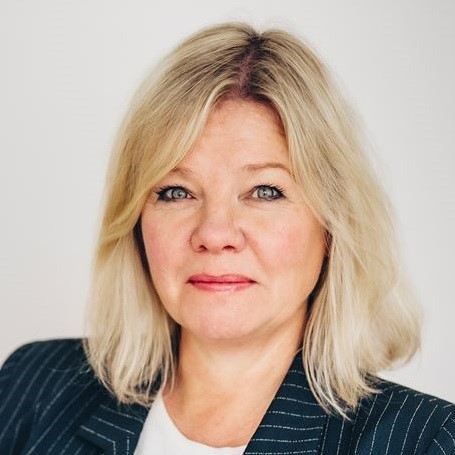 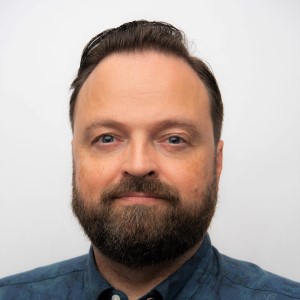 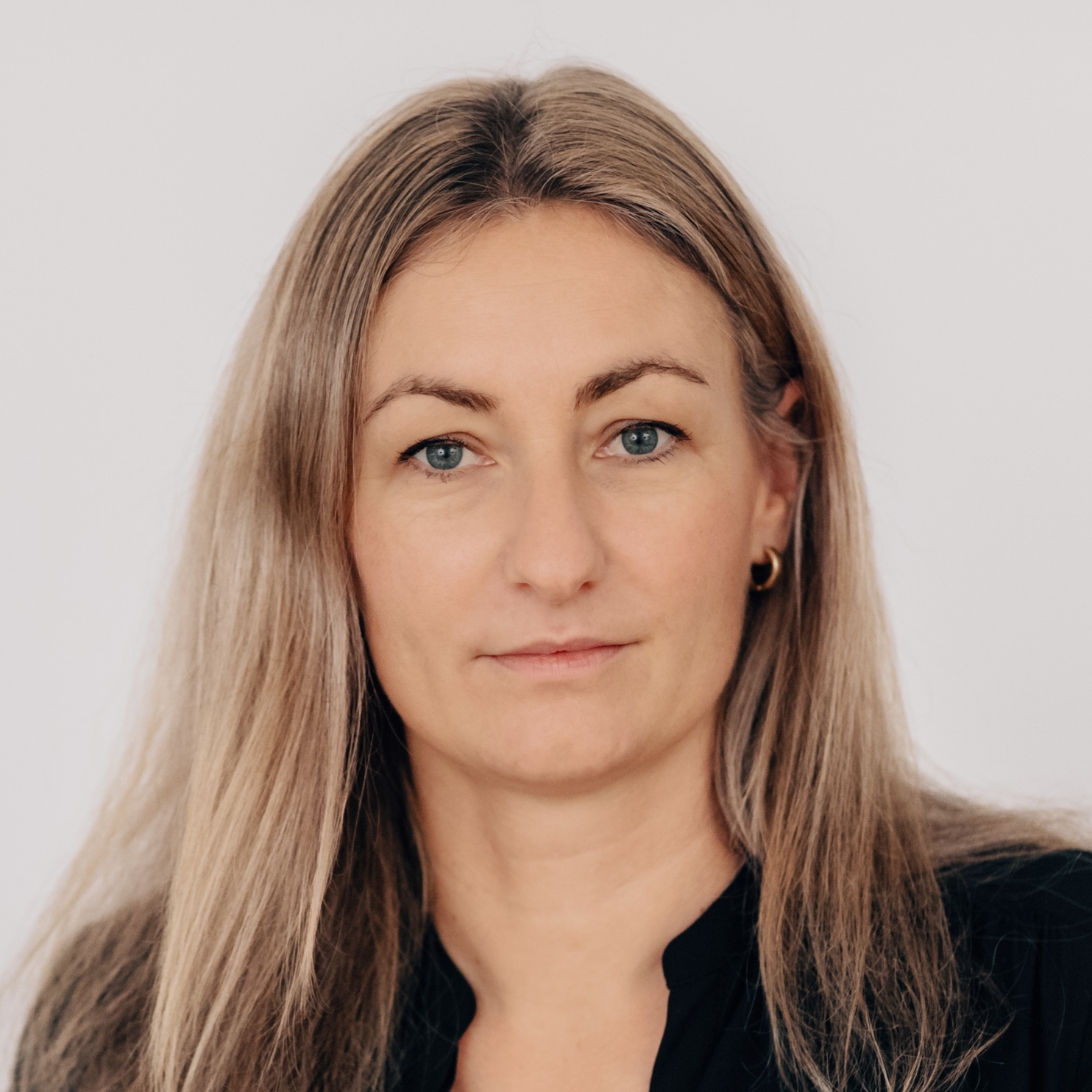 Eirik Gulbrandsen, teknolog
Senioringeniør
Seksjon Teknologi, Sikkerhet og Tilsyn
Kristine Stenbro, teknolog
Fung. Seksjonssjef Teknologi, Sikkerhet og Tilsyn
Camilla Nervik, jurist
Seksjonssjef Offentlige tjenester
3
Om tilsynene
Bakgrunn og formål
«Formålet med tilsynsarbeidet er å kontrollere kommunenes systematikk for tekniske og organisatoriske tiltak for å ivareta personvern og personopplysningssikkerhet, herunder kommunenes gjeldende retningslinjer, jf. personvernforordningen artikkel 24 nr. 1 og 2, jf. artikkel 32».

Målbar forbedring av infosikkerhet i kommuner/fylkeskommuner

Grunnlag for tydeligere veiledning fra Datatilsynet
5
[Speaker Notes: Begynne med muntlig om bakgrunn - avviksmeldingene]
Fase 1: Brevkontrollen
Utsendt 30.03.23, svarfrist 28.04.23

93 kommuner + 5 fylkeskommuner

Utvelgelse

Kartlegging

Samlerapport på datatilsynet.no
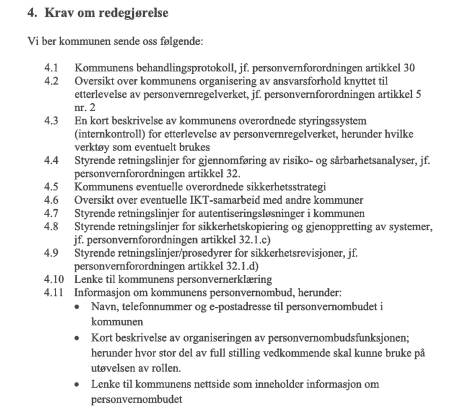 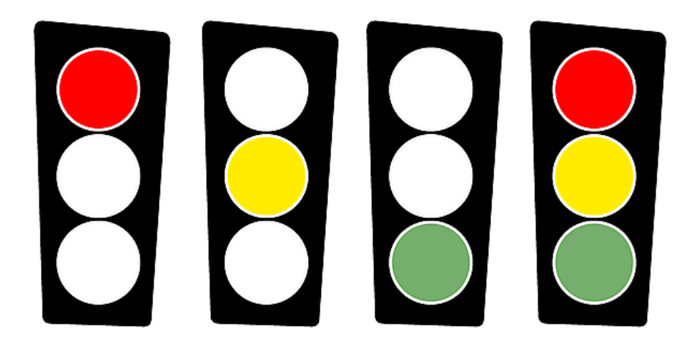 6
[Speaker Notes: Da vi spurte om dokumentasjon kommunene allerede skulle ha, valgte vi å gi en relativt kort frist. Vi mottok ikke negative tilbakemeldinger fra noen kommuner ifht fristen, men noen få kommuner fikk utsatt frist med en uke. 

Samlet rapport:
Oppsummering av funn knyttet til hvert av de 10 punktene

Krysskobling av informasjon:
Kommunene størrelse 
Organisering av PVO rollen 
IKT samarbeid 

Dele konkrete eksempler på hva vi mener er «bra nok».]
Fase 2: Stedlig tilsyn
10 kommuner har fikk varsel om tilsyn i oktober

Nittedal, Lillestrøm, Bø, Harstad, Evenes, Namsos, Steinkjer, Levanger, Trondheim og Kristiansund

Utvelgelse basert på funn fra fase 1

Tilsynsrapport til hver kommune. I stor grad unntatt offentlighet.
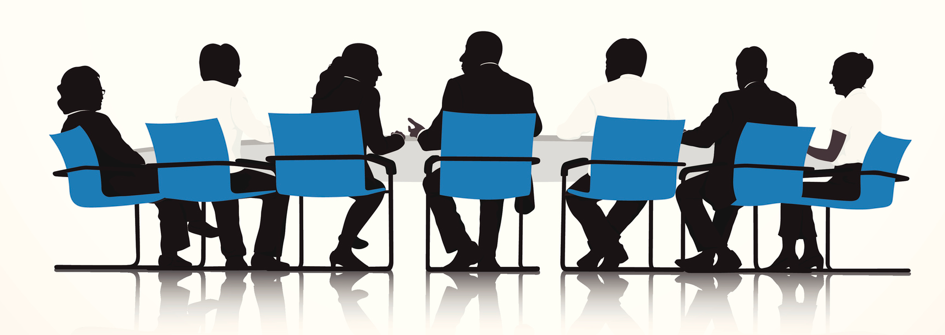 7
[Speaker Notes: Utvelgelse fra funn i fase 1: 
Geografi
Størrelse
Avviksmeldinger
Bekymringsmeldinger]
Våre spørsmål og kommunenes besvarelser
[Speaker Notes: Kan dere komme med innspill til annen tittel??]
Systemer for oversikt og styring
Behandlingsprotokoll
Varierte svar 
Forskjellige måter å systematisere på 
Verktøy levert av eksterne 
1/4 ufullstendige eller mangelfulle 
Høy bevissthet om plikten til å føre protokoll 
Mange pågående prosesser
10
Ansvarsforhold og styringssystem
Ca 35 kommuner mangelfulle beskrivelser / ubesvart om ansvarsforhold
Øvrige gode beskrivelser og vedlagte rutiner for fordeling av ansvar 
Stedlige kontroller demonstrerer god oversikt 

Varierte svar – «kort beskrivelse» 
Kun 10 som ikke har beskrevet system
De fleste bruker verktøy levert av eksterne 
Bevisst forhold til eksisterende veiledning 
Mange i pågående prosesser for utbedring/endring
Nærmere undersøkt i stedlige tilsyn
11
Styrende retningslinjer for risiko- og sårbarhetsanalyser
Relevans og innhold
Tendenser fra besvarelsene og stedlige tilsyn:
ROS analyser gjøres i praksis!
Stedlige tilsyn bekrefter mye godt arbeid og god tilgang på kompetanse
Mangler helhetlig styring fra ledelsen gjennom overordnede retningslinjer
Krav og retningslinjer er fragmentert og spredd utover mange ulike dokumenter
Kun beskrivelser av hvordan ROS er tenkt gjennomført
Lite forpliktende – ikke egnet til å sette kommunen i stand til å ivareta sine forpliktelser
1/3 mangelfulle, 1/3 manglende eller svært utilstrekkelige
Bidrar til en systematisk og konsistent tilnærming til arbeidet med risikovurdering og risikostyring

Retningslinjen bør inneholde ledelsens krav og forventninger til:
Hvem har ansvaret
Når skal ROS gjennomføres
Hva skal prioriteres
Hvor ofte skal ROS revideres/oppdateres
Hvilke kontrollaktiviteter er planlagt (rapportering og oppfølging)

Stedlige tilsyn: Tilgjengelighet, opplæring, sist revidert, eksempler som viser bruk
12
[Speaker Notes: Vi ba kommunene om å oversende en overordnet/styrende retningslinje for gjennomføring av risiko- og sårbarhetsanalyser. Ved å ha ordene overordnede og gjennomførende i samme setning ser vi at det kan ha bidratt til noe forvirring. Kommunene har sendt og både styrende retningslinjer og gjennomførende dokumenter som malverk, sjekklister o.l.Dette har vi tatt høyde for i våre vurderinger. 

Plikten til å gjennomføre ROS er forankret i personvernforordningens artikkel 24 og artikkel 32
- Egnet sikkerhetsnivå for å beskytte personopplysninger fordrer at man må identifisere og begrense risikoene ved behandlingen
- Forordningen forutsetter videre at innførte tiltak både skal «sikre og påvise» at regelverket etterleves. Dette forutsetter en systematikk som i praksis etableres gjennom retningslinjer og rutiner i et styringssystem. Disse må være egnede for å ivareta kravet, noe som innebærer at de må ha et klart innhold om blant annet ansvar og oppgaver ved gjennomføring av ROS-analyser. 

Avslutning: Dette betyr at det gjøres mye godt arbeid av kommunens IKT ansatte, og at disse har god kompetanse. Men de utfører sine oppgaver uten å vite sikkert om det de gjør er dekkende for kravene i regelverket, og om deres vurderinger til enhver tid er gode nok. Hvor god personopplysningssikkerheten i kommunen er blir derfor i stor grad overlatt til enkeltpersoner.]
Overordnet sikkerhetsstrategi
Relevans og innhold
Tendenser fra besvarelsene og stedlige tilsyn:
generelle beskrivelser, uten at de ser ut til å være innarbeidet og spesifikke for kommunen
lite forpliktende, lite relevant informasjon
refereres til dokumenter som ikke er vedlagt eller som i liten grad gir ytterligere detaljer (gamle og utdaterte)
mangler beskrivelser av ansvarsfordeling og rutiner for gjennomføring av revisjoner og ledelsens gjennomgang
stort flertall har svært mangelfulle/helt manglende sikkerhetsstrategi.
Ikke et lovkrav. Organisatorisk tiltak som bidrar til helhetlig og konsistent arbeid med informasjonssikkerhet. 

Strategien bør inneholde:
virkemidler for å nå sikkerhetsmål
organisatoriske og tekniske strategiske valg
Ansvarsfordeling 
Krav til rapportering ifbm måloppnåelse

Stedlig tilsyn: Eksistens, tilgjengelighet, forankring hos ledelse, opplæring og kjennskap blant ansatte
13
[Speaker Notes: Vi ba kommunene sende oss sin eventuelle overordnede sikkerhetsstrategi. Fiffig ordbruk……

Personvernforordningen har ingen klare krav til at man må etablere en sikkerhetsstrategi, men det er et organisatorisk tiltak som bidrar til at kommunenes arbeid med å ivareta informasjonssikkerheten ikke blir tilfeldig og fragmentert, og vil styrke kommunenes evne til å forebygge sikkerhetshendelser

Strategien bør inneholde:
hvilke virkemidler virksomheten skal bruke for å nå overordnede sikkerhetsmål
organisatoriske og tekniske strategiske valg, ifbm organisering og gjennomføring av sikkerhetsarbeidet
Ansvarsfordeling mellom ledelse driftspersonell, sikkerhetspersonell og evt eksterne leverandører
Krav til rapportering ifbm måloppnåelse (sikkerhetsmålene)

Tendensene vi så……

Avslutningen: Ikke et krav – ikke noen pålegg. Anbefales som virkemiddel for å nå de overordnede sikkerhetsmålene satt av kommunene. Noe å måle fremgang opp mot – ledelsen ansvarliggjør organisasjonen – som rapporterer tilbake….
Ikke la ansvaret for å definere sikkerhetsmål og jobbe for måloppnåelse ligge alene hos IKT medarbeiderne. Det kan være utfordrende å se om tiltakene er tilstrekkelige og dekker alle nødvendige områder.]
IKT samarbeid
Relevans
Tendenser fra besvarelsene og stedlige tilsyn:
Utbredelsen av formelle IKT samarbeid
Samarbeidets påvirkning på evne til etterlevelse 
Et krav at fordelingen av ansvar og oppgaver er tydelig regulert.
Et flertall deltar i formelle IKT-samarbeid:
vertskommuner
kommunale oppgavefellesskap
eierinteresser i interkommunale selskap (IKS) 

Deltakende kommuner hviler i stor grad på vertskommunen

Kvaliteten varierer
14
[Speaker Notes: Vi ba kommunene om å sende oss en oversikt over eventuelle IKT-samarbeid med andre kommuner.

Begrunnelsen for at vi ønsket oversikt over slike samarbeid gjennom brevkontrollen, var at vi ønsket en generell oversikt over utbredelsen. I tillegg ønsket vi å se i hvilken grad (eller om) slike samarbeid har påvirkning på kommunens evne til å etterleve personvernregelverket. 
Ulikheter på dokumentenes kvalitet? Hva med etterlevelse på stedlig tilsyn?

Dersom kommunenes samarbeid innebærer at de overlater oppgaver knyttet til behandlingsansvaret sitt til andre, må det inngås avtaler om dette. Dette gjelder både for databehandlerrelasjoner og i tilfeller av felles behandlingsansvar.

Bestemmelsene som regulerer dette følger av personvernforordningen artikkel 26-29.

Kommunene har i utgangspunktet stor frihet til å velge hvordan de skal samarbeide, men personvernforordningen krever at fordelingen av ansvar og oppgaver er tydelig regulert.

Tendensene:
Enkelte kommuner viser til dokumentasjonen til vertskommunen.
Flere kommuner sender likelydende dokumenter som andre kommuner de er i samarbeid med. 
Vi ser en svak tendens til at deltakende kommuner i slike samarbeid i for stor grad hviler seg på vertskommunen, og vi er usikre på graden av etterlevelse i disse kommunene.

Kvaliteten er svært varierende og skiller seg ikke fra kommuner som ikke inngår i noe IKT-samarbeid.

Hva lærte vi?? Noe om vertskommuner og at det også ble uklart for oss hvordan ansvar og myndighet delegeres. Vi har lyst til å grave mer i dette slik at vi er enda bedre rustet til å veilede kommunene.. 
Vi understreker at kommunene må ha klarhet i ansvarsforhold og fordeling av oppgaver]
Operative tiltak for personopplysningssikkerhet
Hvorfor autentisering og sikkerhetskopiering/gjenoppretting?
Hva er «godt nok»?
Forutsigbare forventninger
PvF = «evne til å sikre vedvarende konfidensialitet, integritet, tilgjengelighet og robusthet i behandlingssystemene og –tjenestene»

ISO 27001 (krav) og 27002 (tiltak) 
Grunnprinsipper for IKT-sikkerhet (NSM)
KiNS Styringssystem (ISMS)
Digitaliseringsdirektoratet, KS, Normen

→ Styrende retningslinjer
Ledelsens styringsverktøy og krav
Uønskede aktører får tilgang:
Svakheter ved autentisering →
	Behov for sterk(ere) autentisering

Hendelser får tidkrevende og kostbare konsekvenser:
Sikkerhetskopier må være komplette og må aktivt beskyttes mot angrep
Gjenoppretting krever kompetanse, kriseplaner og øvelse
15
[Speaker Notes: Vi ba kommunene om å oversende en overordnet/styrende retningslinje for gjennomføring av risiko- og sårbarhetsanalyser. Ved å ha ordene overordnede og gjennomførende i samme setning ser vi at det kan ha bidratt til noe forvirring. Kommunene har sendt og både styrende retningslinjer og gjennomførende dokumenter som malverk, sjekklister o.l.Dette har vi tatt høyde for i våre vurderinger. 

Plikten til å gjennomføre ROS er forankret i personvernforordningens artikkel 24 og artikkel 32
- Egnet sikkerhetsnivå for å beskytte personopplysninger fordrer at man må identifisere og begrense risikoene ved behandlingen
- Forordningen forutsetter videre at innførte tiltak både skal «sikre og påvise» at regelverket etterleves. Dette forutsetter en systematikk som i praksis etableres gjennom retningslinjer og rutiner i et styringssystem. Disse må være egnede for å ivareta kravet, noe som innebærer at de må ha et klart innhold om blant annet ansvar og oppgaver ved gjennomføring av ROS-analyser. 

Avslutning: Dette betyr at det gjøres mye godt arbeid av kommunens IKT ansatte, og at disse har god kompetanse. Men de utfører sine oppgaver uten å vite sikkert om det de gjør er dekkende for kravene i regelverket, og om deres vurderinger til enhver tid er gode nok. Hvor god personopplysningssikkerheten i kommunen er blir derfor i stor grad overlatt til enkeltpersoner.]
Autentisering (tilgangsstyring)
Styrende retningslinjer
Hva er «godt nok»?
Forutsigbare forventninger
Ofte generelle og overfladiske, noen ganger fraværende

Operative løsninger ofte gode, men ikke alltid komplette

Operative prosedyrer og rutiner er i varierende grad dokumentert og avhenger derfor av enkeltpersoner

Det foretas ikke god nok systematisk vurdering tiltakenes effektivitet (MFA…) (PvF 32.1.d)

Styrende retningslinjer → operativ dokumentasjon vil gjøre arbeidet for utførende ressurser forutsigbart, målbart og plassere ansvar
PvF = «evne til å sikre vedvarende konfidensialitet, integritet, tilgjengelighet og robusthet i behandlingssystemene og –tjenestene»

ISO 27001 (krav) og 27002 (tiltak) 
Grunnprinsipper for IKT-sikkerhet (NSM)
KiNS Styringssystem (ISMS)
Digitaliseringsdirektoratet, KS, Normen

→ Styrende retningslinjer
Ledelsens styringsverktøy og krav
16
[Speaker Notes: Vi ba kommunene om å oversende en overordnet/styrende retningslinje for gjennomføring av risiko- og sårbarhetsanalyser. Ved å ha ordene overordnede og gjennomførende i samme setning ser vi at det kan ha bidratt til noe forvirring. Kommunene har sendt og både styrende retningslinjer og gjennomførende dokumenter som malverk, sjekklister o.l.Dette har vi tatt høyde for i våre vurderinger. 

Plikten til å gjennomføre ROS er forankret i personvernforordningens artikkel 24 og artikkel 32
- Egnet sikkerhetsnivå for å beskytte personopplysninger fordrer at man må identifisere og begrense risikoene ved behandlingen
- Forordningen forutsetter videre at innførte tiltak både skal «sikre og påvise» at regelverket etterleves. Dette forutsetter en systematikk som i praksis etableres gjennom retningslinjer og rutiner i et styringssystem. Disse må være egnede for å ivareta kravet, noe som innebærer at de må ha et klart innhold om blant annet ansvar og oppgaver ved gjennomføring av ROS-analyser. 

Avslutning: Dette betyr at det gjøres mye godt arbeid av kommunens IKT ansatte, og at disse har god kompetanse. Men de utfører sine oppgaver uten å vite sikkert om det de gjør er dekkende for kravene i regelverket, og om deres vurderinger til enhver tid er gode nok. Hvor god personopplysningssikkerheten i kommunen er blir derfor i stor grad overlatt til enkeltpersoner.]
Sikkerhetskopiering og gjenoppretting
Styrende retningslinjer
Hva er «godt nok»?
Forutsigbare forventninger
Ofte generelle og overfladiske, noen ganger fraværende
To komponenter: sikkerhetskopiering → gjenoppretting

Sikkerhetskopiering:
Operative løsninger fremstår som gode, men i varierende grad dokumentert og avhenger av enkeltpersoner

Gjenoppretting:
Nesten fraværende styrende retningslinjer («…i rett tid»)
I svært varierende grad dokumentert og sterkt avhengig av enkeltpersoner.
Uforutsigbare gjenopprettingstider og kostnader → effektive tiltak krever kompetanse, kriseplaner og øvelse

Det foretas ikke god nok systematisk vurdering tiltakenes effektivitet (gjenoppretting) (PvF 32.1.d)


Styrende retningslinjer → operativ dokumentasjon (inkl. beredskapsplaner) vil gjøre arbeidet for utførende ressurser forutsigbart, målbart og plassere ansvar
PvF = «evne til å gjenopprette tilgjengeligheten og tilgangen til personopplysninger i rett tid dersom det oppstår en fysisk eller teknisk hendelse»

ISO 27001 (krav) og 27002 (tiltak) 
Grunnprinsipper for IKT-sikkerhet (NSM)
KiNS Styringssystem (ISMS)
Digitaliseringsdirektoratet, KS, Normen

→ Styrende retningslinjer
Ledelsens styringsverktøy og krav
17
[Speaker Notes: Vi ba kommunene om å oversende en overordnet/styrende retningslinje for gjennomføring av risiko- og sårbarhetsanalyser. Ved å ha ordene overordnede og gjennomførende i samme setning ser vi at det kan ha bidratt til noe forvirring. Kommunene har sendt og både styrende retningslinjer og gjennomførende dokumenter som malverk, sjekklister o.l.Dette har vi tatt høyde for i våre vurderinger. 

Plikten til å gjennomføre ROS er forankret i personvernforordningens artikkel 24 og artikkel 32
- Egnet sikkerhetsnivå for å beskytte personopplysninger fordrer at man må identifisere og begrense risikoene ved behandlingen
- Forordningen forutsetter videre at innførte tiltak både skal «sikre og påvise» at regelverket etterleves. Dette forutsetter en systematikk som i praksis etableres gjennom retningslinjer og rutiner i et styringssystem. Disse må være egnede for å ivareta kravet, noe som innebærer at de må ha et klart innhold om blant annet ansvar og oppgaver ved gjennomføring av ROS-analyser. 

Avslutning: Dette betyr at det gjøres mye godt arbeid av kommunens IKT ansatte, og at disse har god kompetanse. Men de utfører sine oppgaver uten å vite sikkert om det de gjør er dekkende for kravene i regelverket, og om deres vurderinger til enhver tid er gode nok. Hvor god personopplysningssikkerheten i kommunen er blir derfor i stor grad overlatt til enkeltpersoner.]
Styrende retningslinjer for sikkerhetsrevisjoner
Relevans og innhold
Tendenser fra besvarelsene og stedlige tilsyn:
Forankret i personvernforordningens artikkel 32.1.d) 
Retningslinjen bør inneholde beskrivelse av : 
Prosessen og ansvarsfordelingen
Oppgaver og tidsintervaller
Egenkontroller, internrevisjon, ekstern revisjon, sikkerhetslogger
Rapportering og oppfølging 

Stedlig tilsyn: Eksistens, tilgjengelighet, forankring hos ledelse, opplæring og kjennskap blant ansatte, eksempler på gjennomført revisjon
Et flertall mangler konkret og helhetlig dokumentasjon 
mangler tidfesting 
vises til eksterne databehandlere og/eller leverandører.
Styrkes av sikkerhetsinstrukser, sikkerhetstiltak, tiltakskort for å sikre beredskap og annen relevant dokumentasjon 
Mange startet når de fikk brevkontrollen – det er positivt!
18
[Speaker Notes: I brevkontrollen ba vi om «Styrende retningslinjer/prosedyrer for sikkerhetsrevisjoner, jf. personvernforordningen artikkel 32.1.d)». 

Kravet til å gjennomføre sikkerhetsrevisjoner er spesifikt forankret i personvernforordningens artikkel 32.1.d). behandlingsansvarlig og databehandler skal gjennomføre tekniske og organisatoriske tiltak for å oppnå et sikkerhetsnivå som er egnet med hensyn til risikoen, herunder «en prosess for regelmessig testing, analysering og vurdering av hvor effektive behandlingens tekniske og organisatoriske sikkerhetstiltak er

Virksomheten skal altså jevnlig vurdere og evaluere hvor effektive sikkerhetstiltakene er. 

For å kunne etterleve dette kravet, legger Datatilsynet til grunn at den ansvarlige må etablere egnede overordnede retningslinjer og underliggende rutiner og prosedyrer, jf. også artikkel 32 nr. 4. 

En sikkerhetsrevisjon bør inneholde……

I besvarelsene fant vi….. 

Innledende inntrykk ble i stor grad bekreftet på stedlig tilsyn….
 
.]
Kommunenes personvernerklæring
Ba om lenke 
Kun 1 mangler 
Generelle erklæringer suppleres av mer konkrete
Sammenheng med behandlingsprotokoll
Flere trenger en gjennomgang
19
Kommunenes personvernombudsordning
Felleseuropeisk tilsynsarbeid
Datatilsynets interne personvernombudsstrategi 
Ønske om å løfte PVO 
Variasjon i organisering
2 som manglet
Flest interne ressurser – fra 3,3 til 100 % 
Avhengig av kommunestørrelse
Felles ombud – avtaleregulert 
Eksternt levert tjeneste
Høy bevissthet
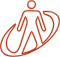 20